ความเข้าใจสื่อดิจิทัล
Digital Media Understanding
องค์ประกอบ
heading
ความหมาย
about
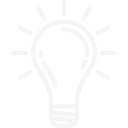 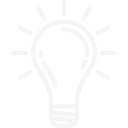 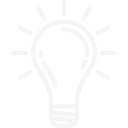 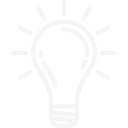 สื่อดิจิทัลคืออะไร
ประเภทของสื่อดิจิทัล
Week 02
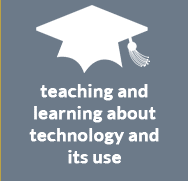 heading
aabout
องค์ประกอบ
ความหมาย
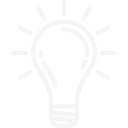 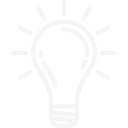 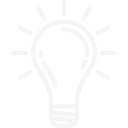 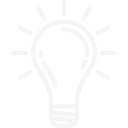 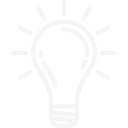 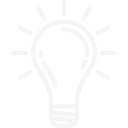 สื่อดิจิทัลคืออะไร
ประเภทของสื่อดิจิทัล
Digital Media Understanding
สถานการณ์ปัจจุบันทำให้สื่อมีบทบาทต่อการเรียนรู้ 
ทั้งด้านการดำรงชีวิต ทัศนคติ  ค่านิยม การประเมินคุณค่าสื่อ การปฏิบัติตนในสังคม  ที่นำไปสู่การแก้ปัญหา
และแนวทางการศึกษาในศตวรรษที่ 21
1
2
3
4
สื่อดิจิทัล
คืออะไร
ประเภทของ
สื่อดิจิทัล
การรู้เท่าทัน
สื่อดิจิทัล
ความหมาย
about
ความหมาย
องค์ประกอบ
heading
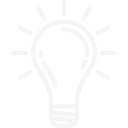 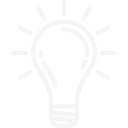 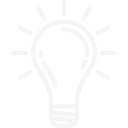 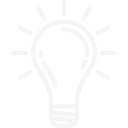 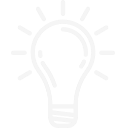 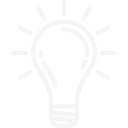 สื่อดิจิทัลคืออะไร
ประเภทของสื่อดิจิทัล
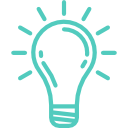 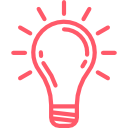 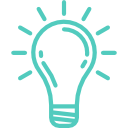 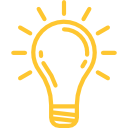 3
2010
2014
2018
5
6
7
ทักษะการเรียนรู้และนวัตกรรม
about
ความเข้าใจสารสนเทศ
ทักษะด้านเทคโนโลยีดิจิทัล
องค์ประกอบ
ความหมาย
heading
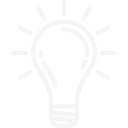 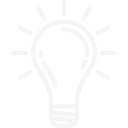 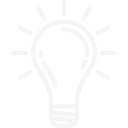 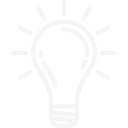 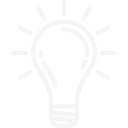 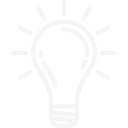 สื่อดิจิทัลคืออะไร
ประเภทของสื่อดิจิทัล
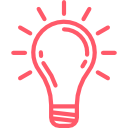 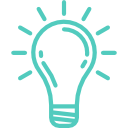 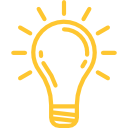 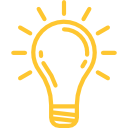 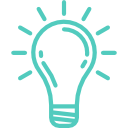 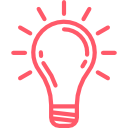 heading
ความหมาย
about
องค์ประกอบ
สื่อดิจิทัลคืออะไร
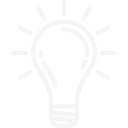 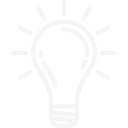 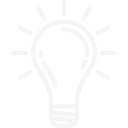 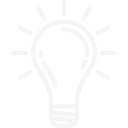 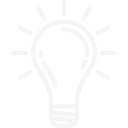 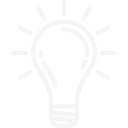 ประเภทของสื่อดิจิทัล
เข้าใจ
Understanding
การรู้สื่อ
Media Literacy
การรู้สารสนเทศ
การประเมินว่าสารสนเทศใดที่มนุษย์ต้องการ
การเข้าถึง การวิเคราะห์ และการผลิตสื่อผ่านความเข้าใจและ
การตระหนัก
เข้าใจบริบท และประเมินสื่อดิจิทัล เพื่อใช้ในการตัดสินใจเกี่ยวกับสิ่งที่พบ
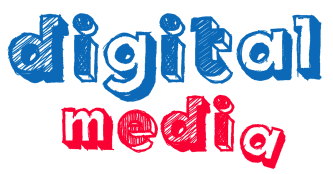 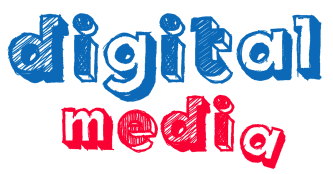 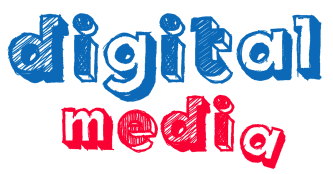 03
02
01
สื่อดิจิทัล หมายถึง อะไรก็ตามที่เป็นตัวกลางถ่ายทอดข้อมูลเลข ฐาน 2 คือ ตัวเลข 1 และ 0 สำหรับประมวลผล จัดเก็บหรือแสดงผลของข้อมูล เพื่อใช้ประโยชน์ในการส่งต่อข้อมูล สารสนเทศ จากแหล่งกำเนิดสารหรือผู้ส่งสารไปยังผู้รับสาร
“สื่อดิจิทัล คือ เนื้อหาของการสื่อสาร
ที่สามารถเข้าถึงได้โดยผ่านทางเครื่องมือดิจิทัล”
“สื่อดิจิทัล คือ สื่อที่มีคุณสมบัติสำคัญอยู่ที่การมีปฏิสัมพันธ์ (interactive) ซึ่งเป็นตัวช่วยให้ผู้ใช้สามารถมีส่วนร่วมซึ่งกันและทำให้ต่างฝ่ายต่างสามารถผลิตเนื้อหาของตนเองได้”
heading
about
ความหมาย
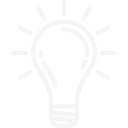 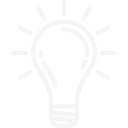 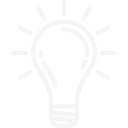 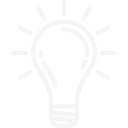 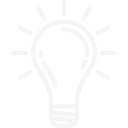 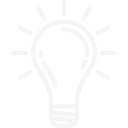 องค์ประกอบ
สื่อดิจิทัลคืออะไร
ประเภทของสื่อดิจิทัล
องค์ประกอบของสื่อ
สื่อดิจิทัล ประกอบด้วย 5 องค์ประกอบ ได้แก่  
ข้อความ (Text) 
เสียง (Audio) 
ภาพนิ่ง (Still Image) 
ภาพเคลื่อนไหว (Animation) 
ภาพวิดีโอ (Video)
heading
about
ความหมาย
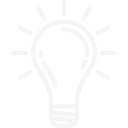 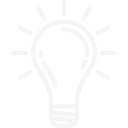 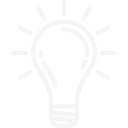 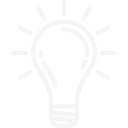 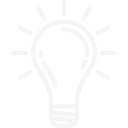 องค์ประกอบ
สื่อดิจิทัลคืออะไร
ประเภทของสื่อดิจิทัล
ประเภทของสื่อ
ประเภทของสื่อดิจิทัล
มี 4 ประเภท คือ
CD Training 
CD Presentation 
VCD/DVD 
E-book และ E-document
การรู้เท่าทันสื่อดิจิทัล
ประเภทของสื่อดิจิทัล
heading
ความหมาย
about
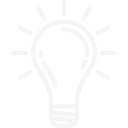 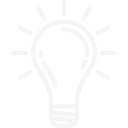 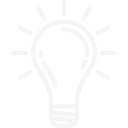 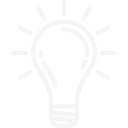 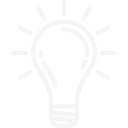 องค์ประกอบ
สื่อดิจิทัลคืออะไร
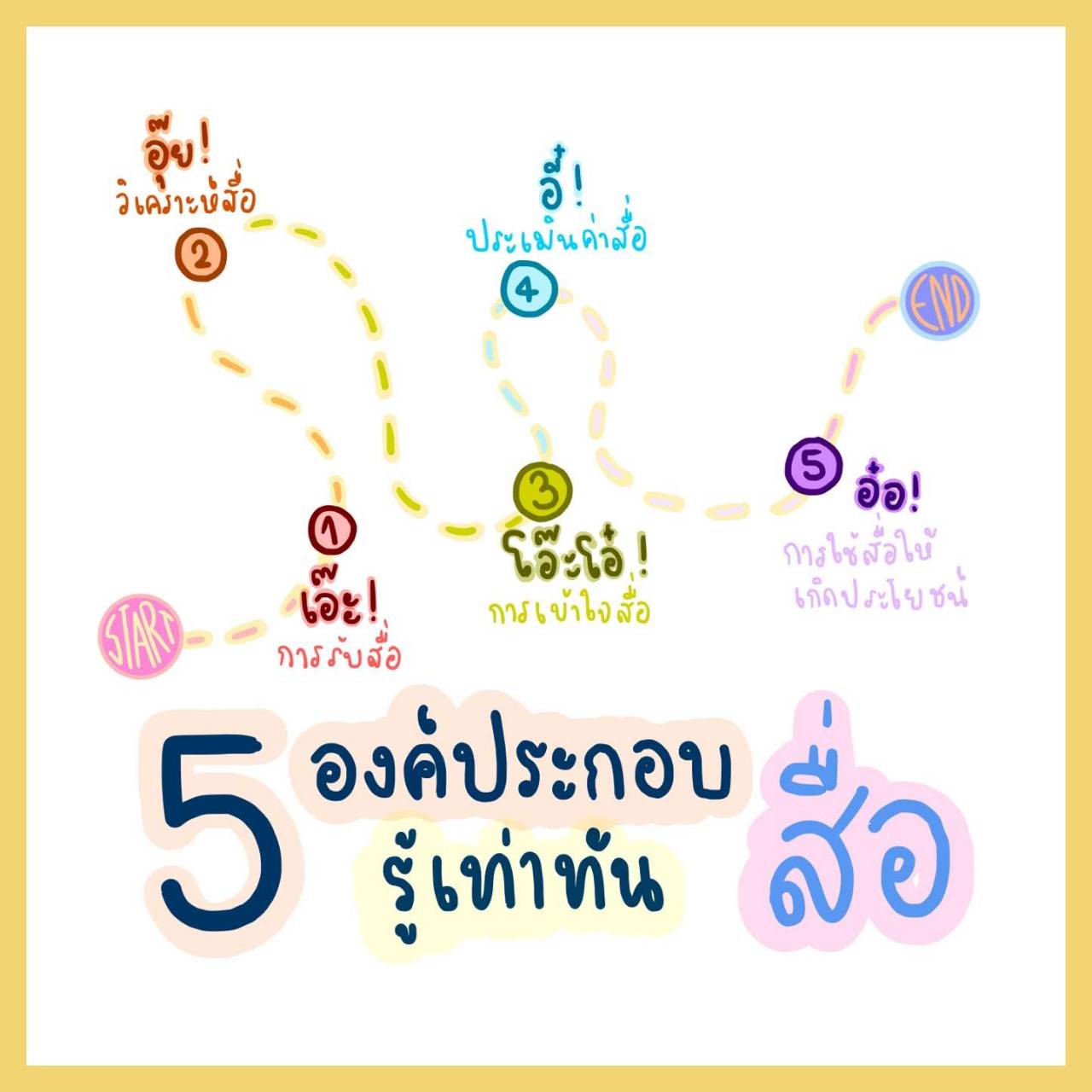 องค์ประกอบ
เครื่องมือ
คำถาม
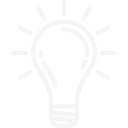 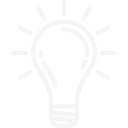 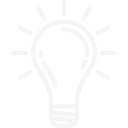 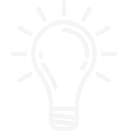 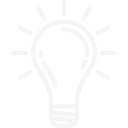 ทักษะการเรียนรู้
การรู้เท่าทันสื่อดิจิทัล
การเข้าใจสารสนเทศ
ความเข้าใจสารสนเทศ ประกอบด้วย 
ความเข้าใจ 
ความตระหนักถึงความสำคัญของสารสนเทศ 
โดยต้องมีความสามารถ ดังนี้
	1) ความสามารถในการเข้าถึงสารสนเทศและการประเมินสารสนเทศ โดยสามารถระบุแหล่งสืบค้นข้อมูล โดยใช้วิธีการที่เหมาะสม สามารถประเมินสารสนเทศได้อย่างมีวิจารณญาณตามสมรรถนะที่เกิดขึ้น
	2) การใช้และการจัดการสารสนเทศอย่างสร้างสรรค์และตรงกับประเด็นปัญหาที่เกิดขึ้น มีการจัดการสารเทศอย่างต่อเนื่องจากแหล่งข้อมูลที่มีอยู่ และมีการประยุกต์ใช้สารสนเทศมาจัดการตามวัตถุประสงค์ที่วางไว้
องค์ประกอบ
คำถาม
เครื่องมือ
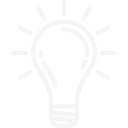 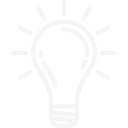 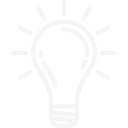 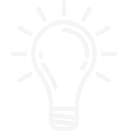 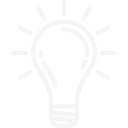 ทักษะการเรียนรู้
การรู้เท่าทันสื่อดิจิทัล
การเข้าใจสารสนเทศ
การเข้าใจสารสนเทศ
ทักษะการเรียนรู้
และนวัตกรรม
ความเข้าใจสื่อดิจิทัลเกิดจากการผสมผสานความรู้ทุกสาขาวิชารวมถึงทักษะการเรียนรู้และนวัตกรรม (Learning and innovation skills) และการใช้ชีวิต มีจุดเน้นอยู่บนพื้นฐานแห่งการสร้างสรรค์ 
การคิดแบบมีวิจารณญาณ การสื่อสาร และการมีส่วนร่วมในการทำงาน ดังรายละเอียดต่อไปนี้
องค์ประกอบ
คำถาม
เครื่องมือ
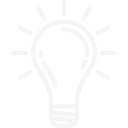 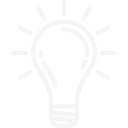 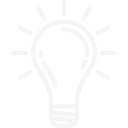 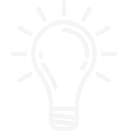 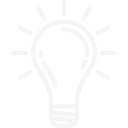 ทักษะการเรียนรู้
การรู้เท่าทันสื่อดิจิทัล
การเข้าใจสารสนเทศ
02
ความคิดสร้างสรรค์และนวัตกรรม
01
การคิดสร้างสรรค์ 
การทำงานร่วมกับผู้อื่นได้อย่างสร้างสรรค์ 
การนำนวัตกรรมมาสู่การปฏิบัติ
การคิดเชิงวิพากษ์และการแก้ไขปัญหา
ทักษะการเรียนรู้และนวัตกรรม
คำถาม
องค์ประกอบ
เครื่องมือ
การรู้เท่าทันสื่อดิจิทัล
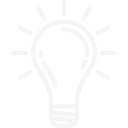 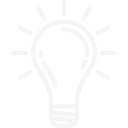 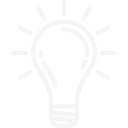 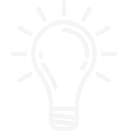 การใช้เหตุผลอย่างมีประสิทธิภาพ 
การใช้วิธีคิดเชิงระบบ 
ประสิทธิภาพในการตัดสินใจ 
การแก้ไขปัญหา
03
การสื่อสารและการมีส่วนร่วม
การสื่อสารได้ชัดเจนมีประสิทธิภาพ 
การทำงานร่วมกับผู้อื่น
เครื่องมือที่ใช้ใน
การนำเสนอข้อมูลยุคดิจิทัล
องค์ประกอบ
คำถาม
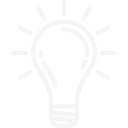 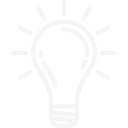 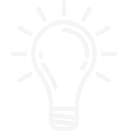 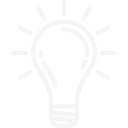 เครื่องมือ
การรู้เท่าทันสื่อดิจิทัล
การเข้าใจสารสนเทศ
03
1. โพรเจกเตอร์ (Projector)
2. เครื่องฉาย 3 มิติ (Visualizer)
3. กล้องถ่ายรูปดิจิทัล (Digital Camera)
4. กล้องถ่ายวีดีทัศน์ดิจิทัล
5. คอมพิวเตอร์ตั้งโต๊ะ		
6. คอมพิวเตอร์โน้ตบุ๊ก	
7. อัลตราบุ๊ก (Ultrabook)		
8. แท็บเล็ต (Tablet)	
9. สมาร์ทโฟน (Smartphone)
10. เครื่องเล่น MP3
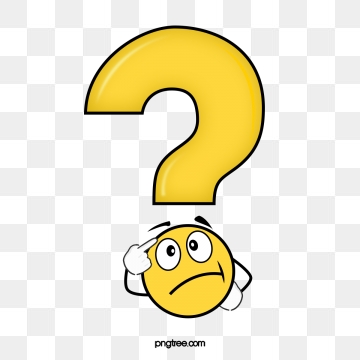 องค์ประกอบ
คำถาม
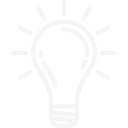 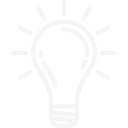 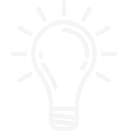 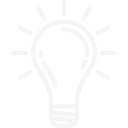 เครื่องมือ
การรู้เท่าทันสื่อดิจิทัล
การเข้าใจสารสนเทศ
03